Passion for the Word -> ServiceRadical ObedienceAn Intimate Walk
Acts 18: 18b - 28
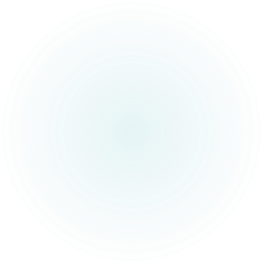 Review:*Paul leaves Corinth to go to Syria*Priscilla and Aquila go with Paul*In Cenchrea – a port town for Corinth, Paul cuts his hair*They sail to Ephesus
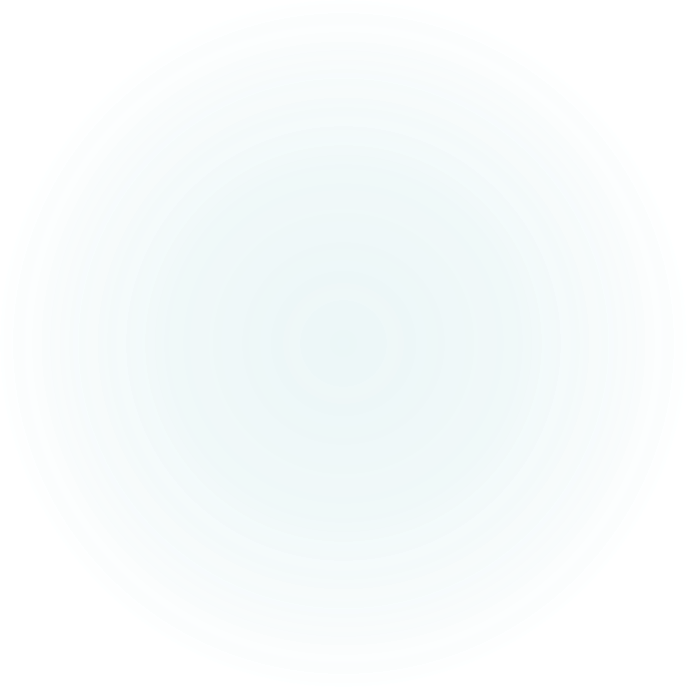 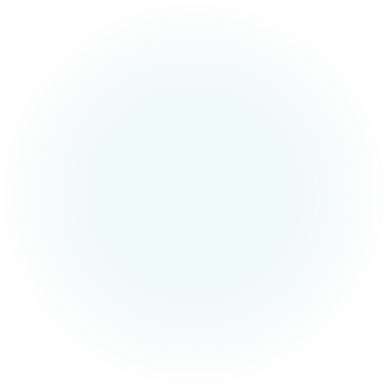 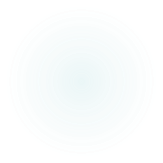 Paul cuts his hair? Nazarite Vow? What’s a Nazarite Vow?
A couple of “famous people” took the Nazarite Vow: Samson and John the Baptist (Jesus’ cousin)
Numbers 6: Could be either man or woman;
A vow of separation	at a designated time-period;
No wine, grapes or raisins or any fermented drink;
Cannot cut hair;
Cannot go near or touch dead bodies or animals, etc.;
Consecrated to the Lord ;
Time done, shave head, and offer Fellowship Offering, and put hair under the offering to be burnt with offering.
Paul’s vow was most likely not a Nazarite vow, maybe a vow for deliverance from harm or from a serious illness…a time of spiritual separation (a time out)
V19  When they arrived in Ephesus, Paul went to the synagogue

V20-22 The Jews asked Paul to stay longer, he declined, promised to return after he went to Syria, and left for Antioch

V22-23 Paul went from Caesarea to Jerusalem, then to Antioch and then travelled through the regions of Galatia and Phrygia stopping at each church encouraging and strengthening the believers
Meanwhile… we meet Apollos in Ephesus
V 24-28  Apollos is from Alexandria (N. Africa) comes to Ephesus vigorously preaching that Jesus is the Messiah
Very knowledgeable man – “thoroughly knew the Scriptures”
He taught about Jesus accurately
Knew only about John the Baptizer’s baptism – for repentance
Spoke boldly in the synagogue
Priscilla and Aquila invited him to their home and “explained to him the way of God more accurately”
He wanted to go to Achaia (Greece) so the believers wrote a letter for him so the believers there would welcome him 
He vigorously preached Jesus – the Messiah publicly
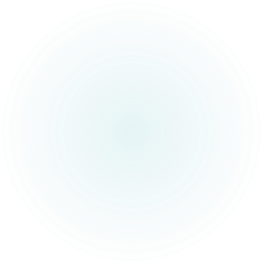 What we can learn… Apollos
An example of someone who loved and studied thoroughly the Word of God
Someone who was willing to be taught
His passion for God’s Word led him to be a servant overflowing with God’s message
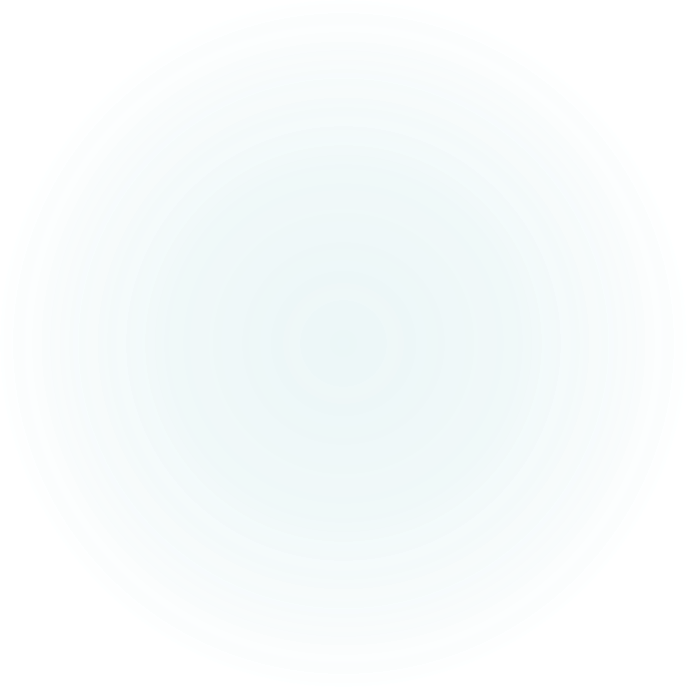 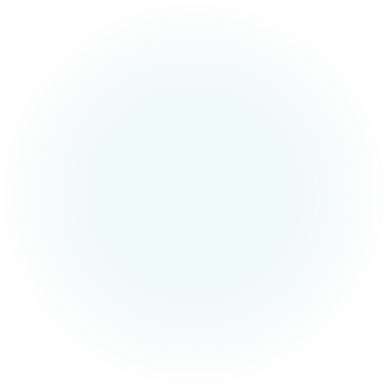 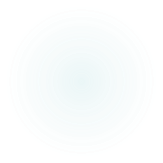 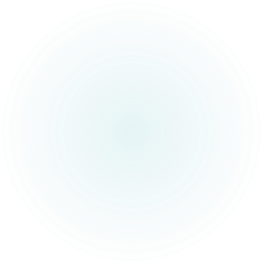 Priscilla and Aquila
They were tentmakers – blue collar workers
Radically changed by Jesus
Became teachers of the Word and recognized as pastors in the early church
Examples of radical obedience
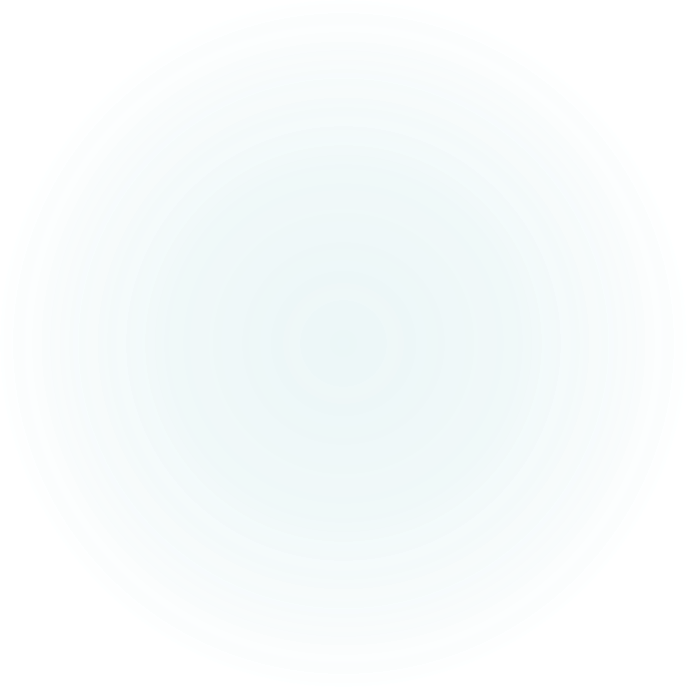 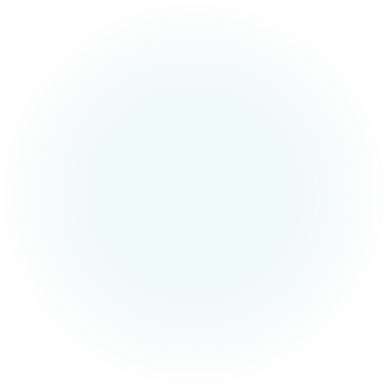 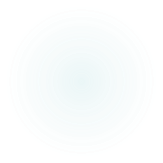 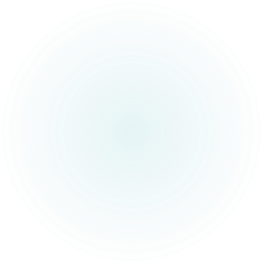 Paul
A faithful servant taking care of his relationship with Christ

Volunteered to set aside a time of fasting, praying, retreating with the Lord

Craved and acted upon a deeper designated time with the Lord.
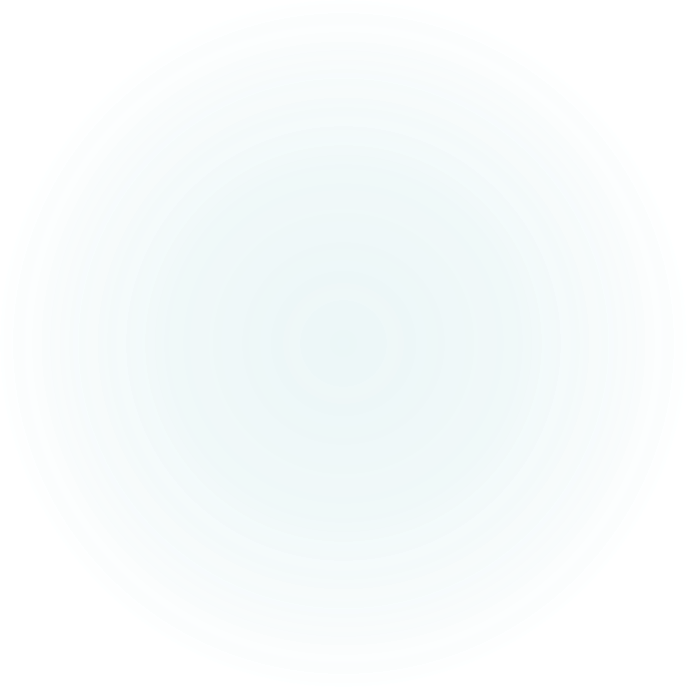 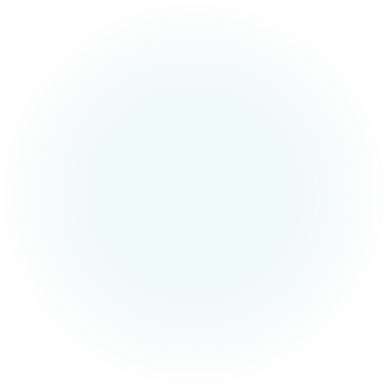 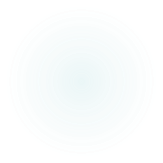 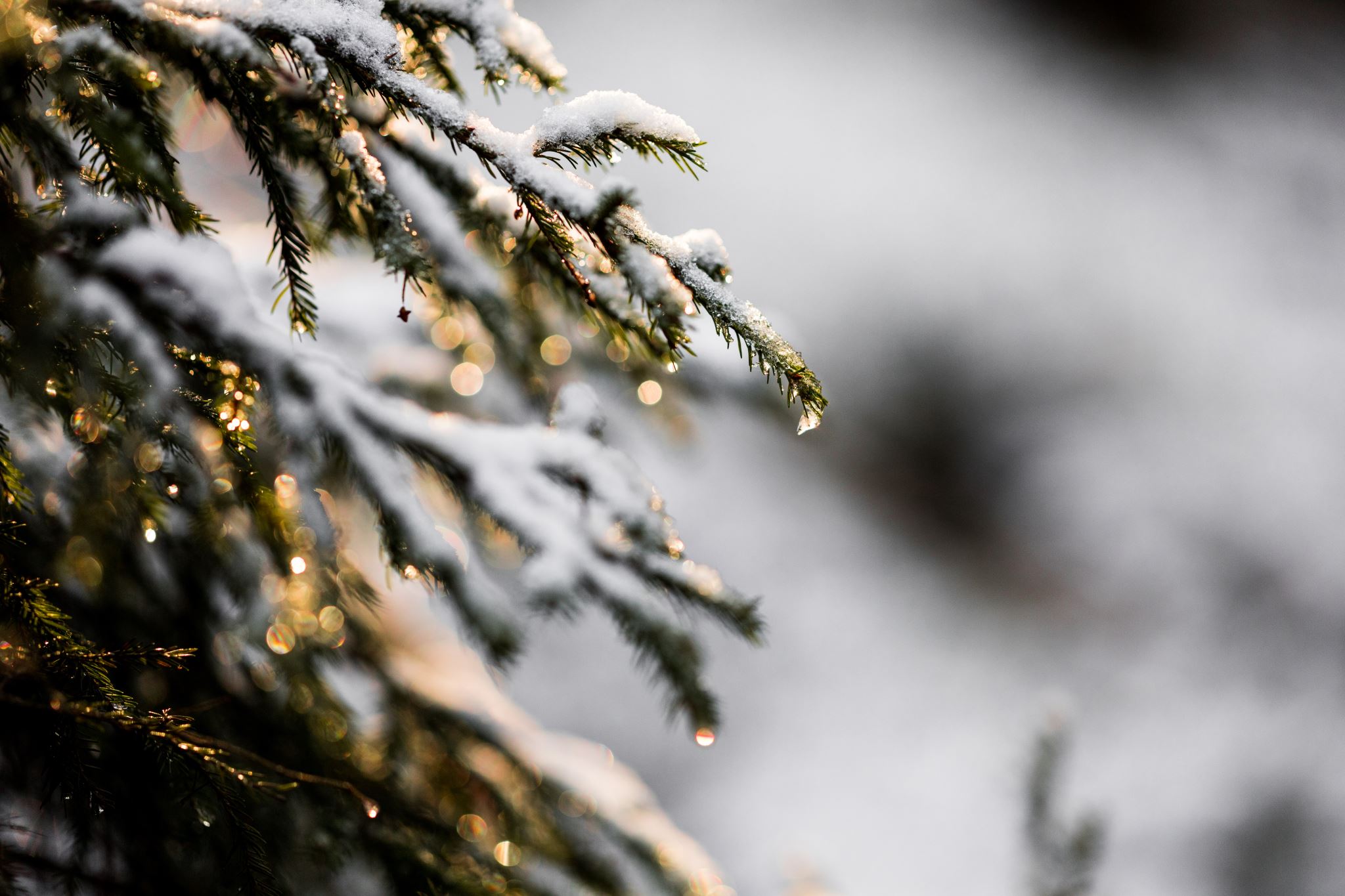 What season are you in now?
A season of studying His Word leading you to serve by sharing His Word?
A time for life changing radical obedience?         Or
A season to separate yourself for a deeper/intimate time with the Lord?